College of Arts & Media
College of Arts & Media
Academic Departments
Department of Art
Department of Dance
Department of Mass Communication
School of Music
Department of Theatre & Musical Theatre
Centers
Early Music
Music Education
Art Education
Emerging Media (Unofficial)
FY 2024 Accomplishments
Priority 1: Prioritize Student Success and Student Access


MA in Emerging and Social Media – 64% enrollment increase from SP23 to FA24. 

CAM Sponsored Scholarship Fairs – 356 participants Fall 2023 (91% CAM Majors | 9% Non-CAM Majors)
FY 2024 Accomplishments
Priority 2: Embody a Culture of Excellence

The CAM Production Team and CAM Marketing and Communications Team supported over 220 events, concerts, recitals, and exhibitions.

Focused faculty hiring to support enrollment growth in high-demand areas:
      - Emerging and Social Media, MA and Digital Media Production, MFA
      -  Animation, BFA
      - Graphic Design, BFA
FY 2024 Accomplishments
Priority 3: Elevate the Reputation and Visibility of SHSU

CAM Magazine 5th Edition – AMA Houston Crystal Award

Jody Wood, Assistant Professor of Art – New York Times Review

Sachin Mudigonda, Assistant Professor of Mass Communication – National Film Award (India), Academy Award Qualification

Diego Caetano, Assistant Professor of Music – CD review 

Abdiel "Gloria" Urcullu, Art Alum – Emmy Award recipient 

Noblemotion Dance – Creative scholarship presentation to United Nations.
FY 2024 Accomplishments
Priority 4: Expand and Elevate our Service to the State and Beyond

Huntsville Youth Orchestra received a Powell Foundation grant.

Mass Communication students and faculty supported City of Conroe by producing a monthly one-hour TV show for the city's Public Education and Government Access Channel. 

CAM Marketing and Communications Team created career readiness opportunities through internships that facilitate personal and professional development and connections. 

CAM Ambassador program provided professional development opportunities and gives students a direct line to provide feedback and suggestions for improvement to the college. 

Partnership with Texas A&M to facilitate community-engaged programming at the Bill Thomas Estate.
FY 2025 Keep Doing
Supportive Data
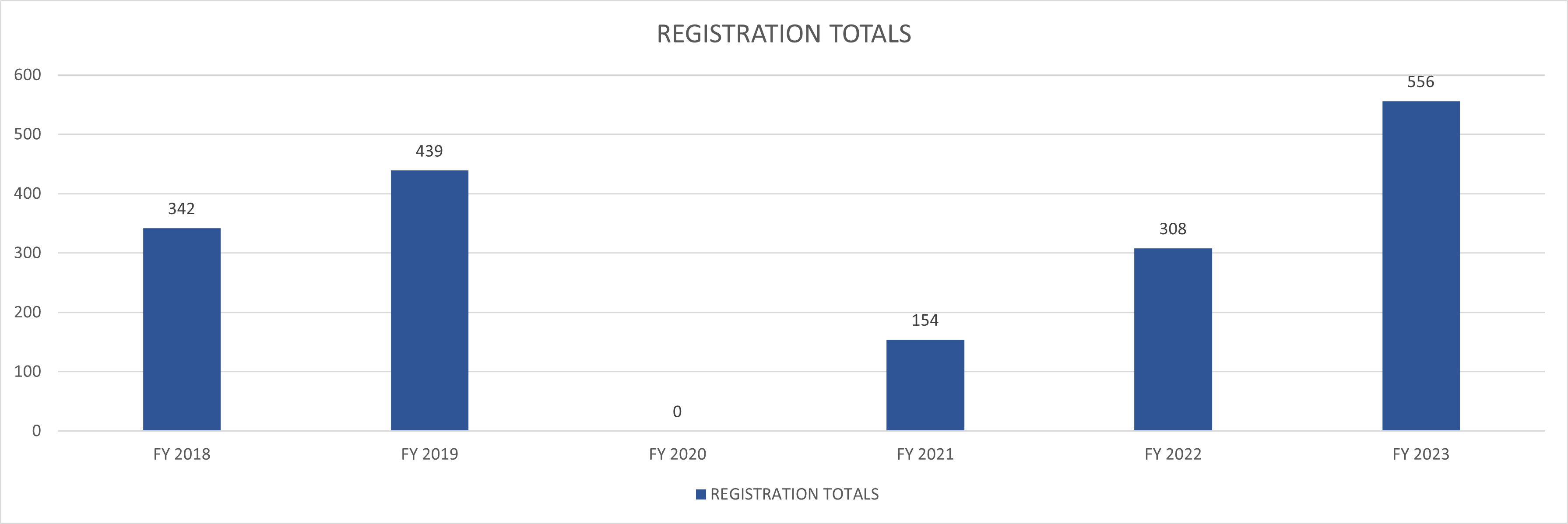 FY 2025 Keep Doing
FY 2025 Stop Doing
FY 2025 Stop Doing
FY 2025 Stop Doing
FY 2025 Start Doing
College of Arts & Media
KEEP DOING
Summer Programming
Flexible Instruction Models

STOP DOING
Free Performance Tickets
Non-Essential Catering
Non-Essential Printing
START DOING
University Art Museum
Questions?